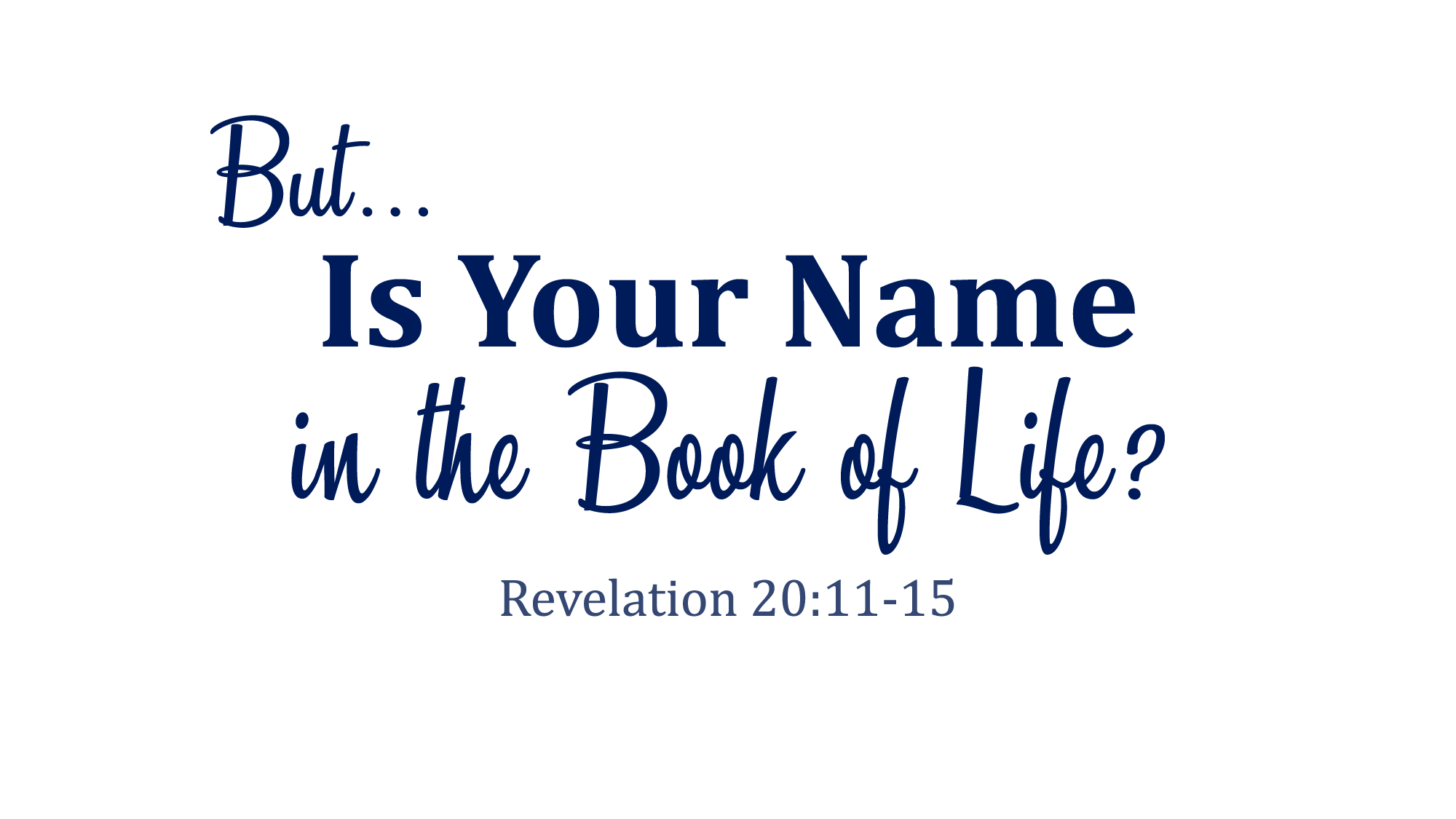 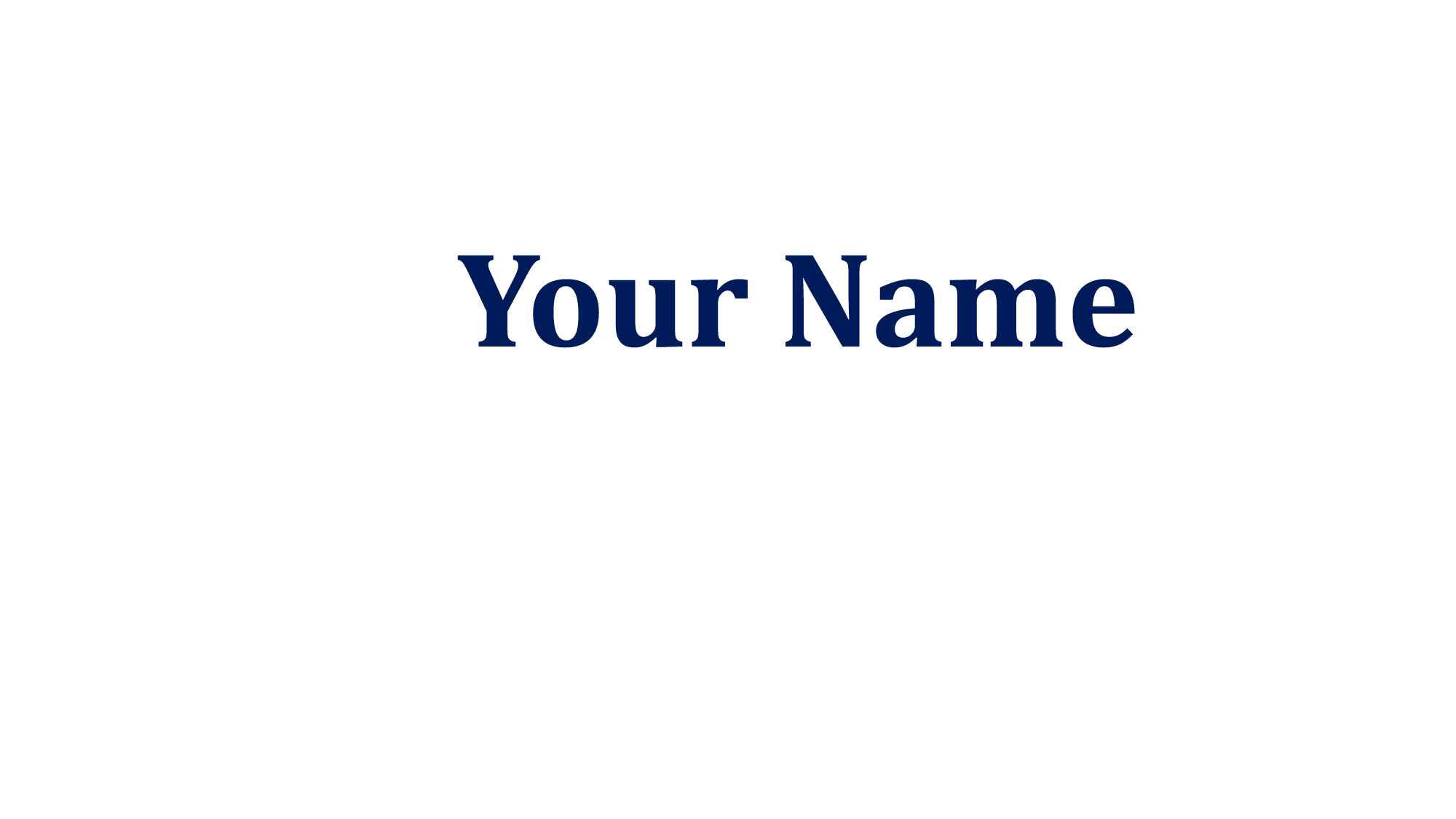 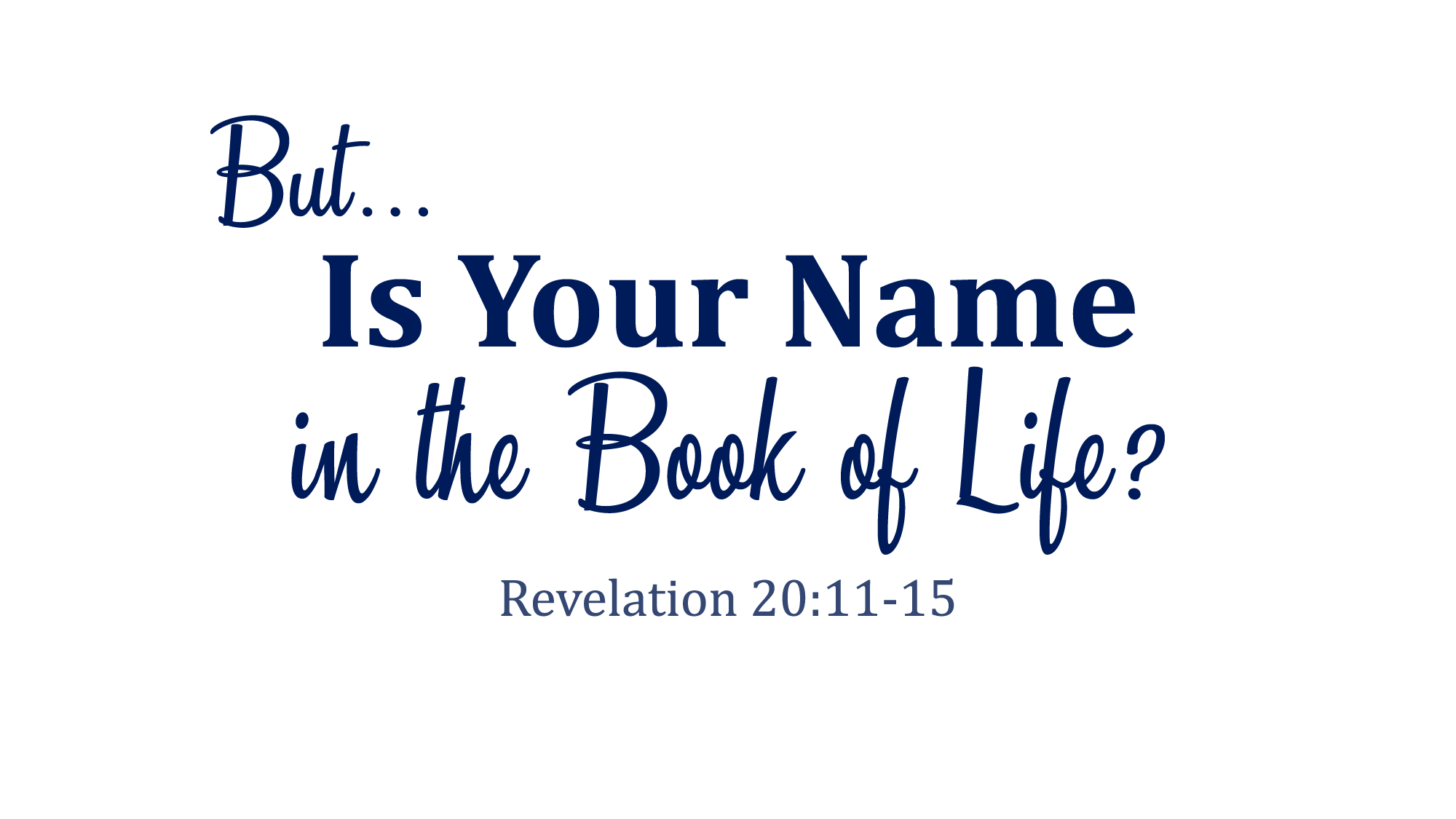 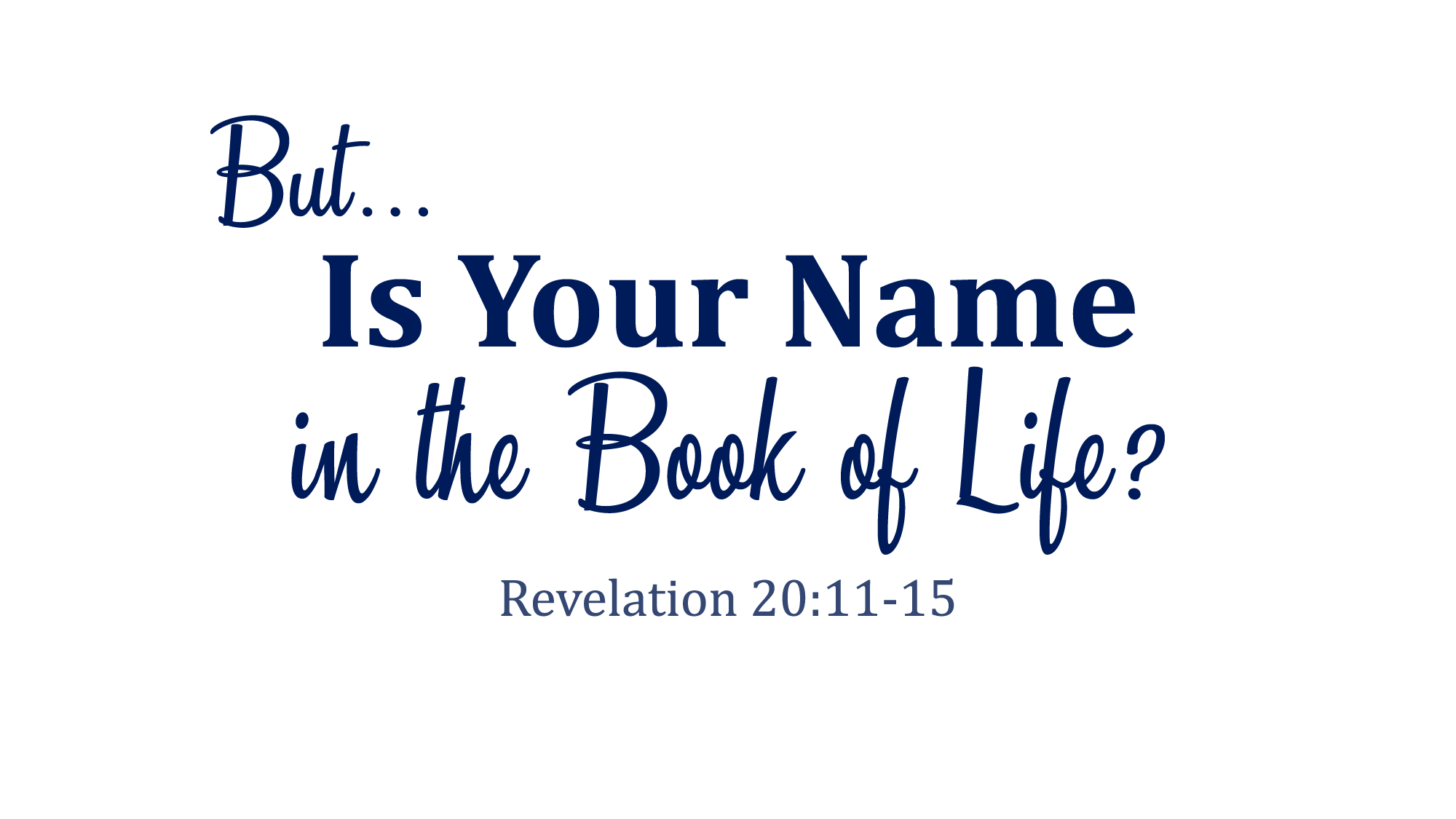 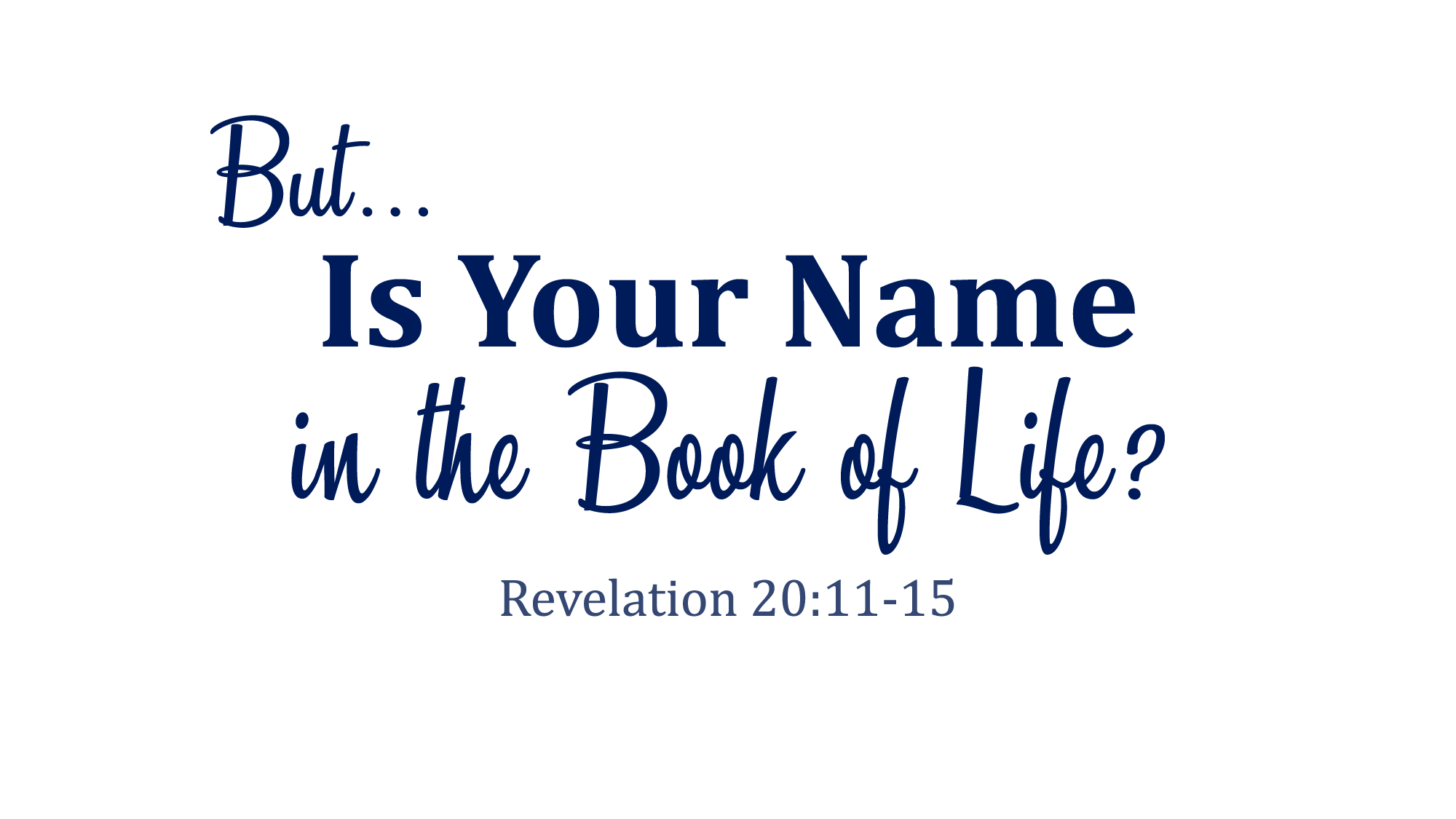 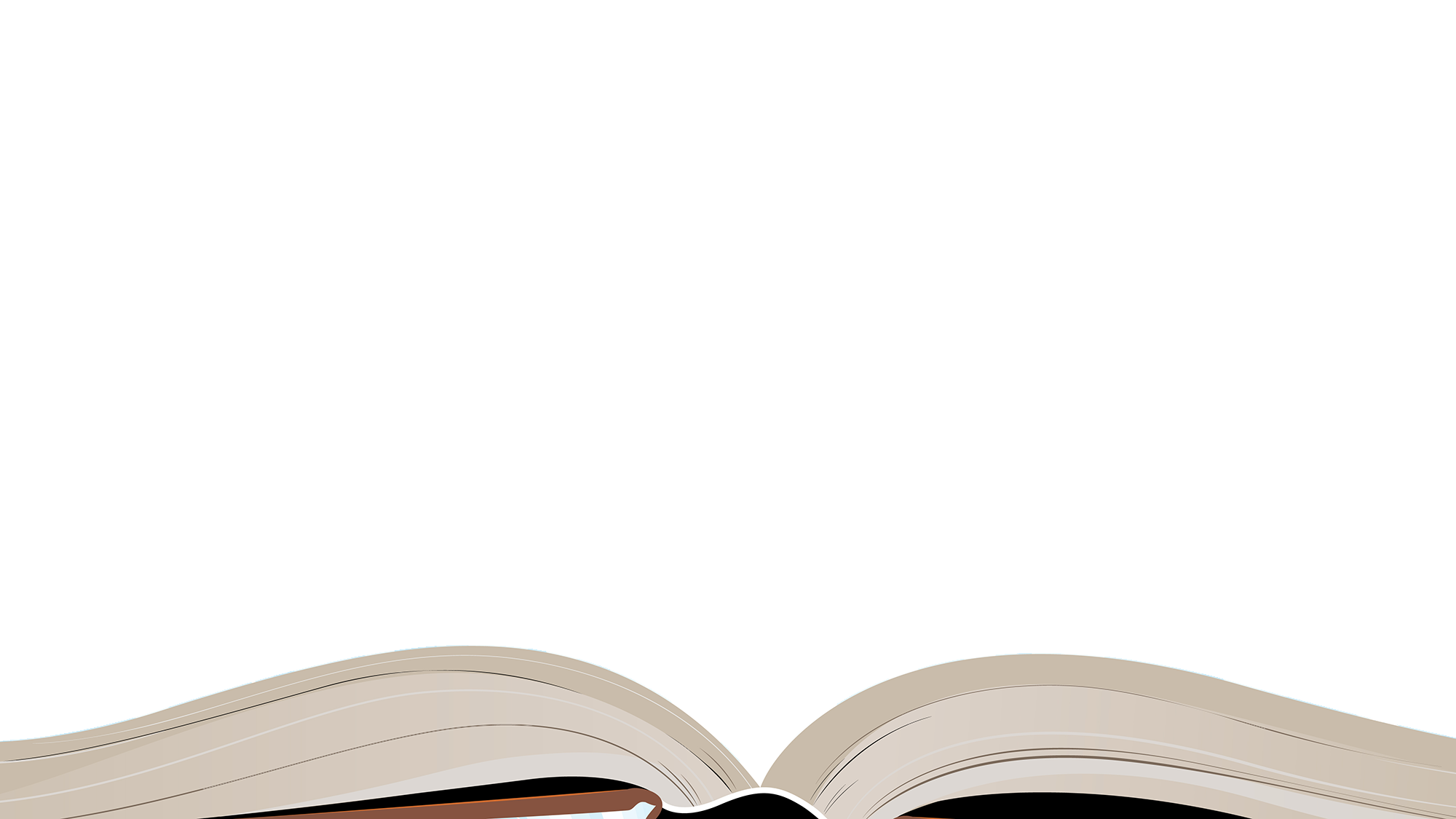 It is “God’s Book,” in which He does the writing (Ex. 32:32-33)
It is a book where “names are written” (Luke 10:20; Phil. 4:3; Rev. 13:8; 17:8)
It is a register of God’s own people whose citizenship is in heaven (Phil. 3:20)
I must obey the Author’s conditions to obtain “life” (Rom. 6:17-23; Heb. 5:9)
I must believe that Jesus is the Son of God (John 3:16)
I must repent of my sins (Acts 11:18; 3:19; 17:30)
I must confess my faith in Jesus Christ (1 Tim. 6:12)
I must be baptized into Christ (Rom. 6:3-4, 17-23; John 3:3-5; Mark 16:16)
I must be in His church to be registered in heaven (Heb. 12:23; 1 Cor. 12:13)
Once written, a person’s name can be “blotted out” (Ex. 32:32-33; Rev. 3:5)
I must remain “faithful unto death” to receive “the crown of life” (Rev. 2:10)
I must “strive” and “work” for the Lord (Phil. 4:3)
I must not fall back into a life of sin (Ex. 32:33)
On the day of judgment, the Book of Life will be “opened” (Rev. 20:12)
I will be judged on whether my name is in the Book of Life or not (Rev. 20:12)
“Anyone not found written in the Book of Life was cast into the lake of fire” (20:15)
The coming of Christ will be a day of eagerness and rejoicing (Phil. 3:20-21)
I will get to rise and meet the Lord in the air (1 Thess. 4:14-17)
“Only those who are written in the Lamb’s Book of Life” will “enter” into the eternal city of “life” (Rev. 21:27; 22:14)
Can you 100% rejoice that your name is “written in heaven” (Luke 10:20)?
When you stand before the judgment seat and your eternal destiny is judged according to whether your name is in the Book of Life or not, do you know 100% that it is there?  Do you want to take a chance that it is not there?
Have you followed precisely what the Bible says to have your name written in heaven?
Has your name been blotted out?
Do you need to do anything right now to ensure that your name is in the Book of Life?
When the roll is called up yonder, will your name be in the Book of Life?